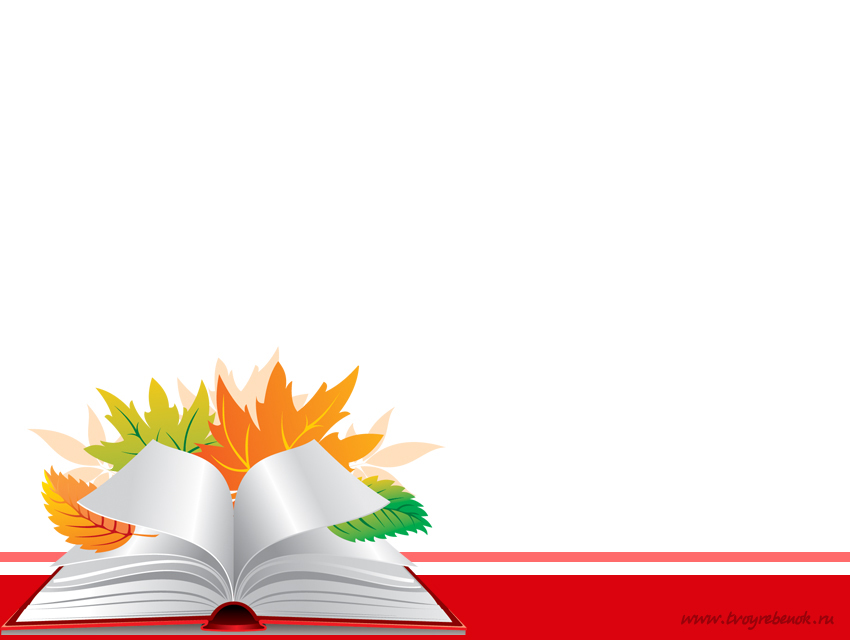 Интерактивные тесты по информатике для детей с ОВЗ
Подготовила Игошкина Юлия Викторовна ГБОУ СОШ «Центр Образования» пос. Варламово.
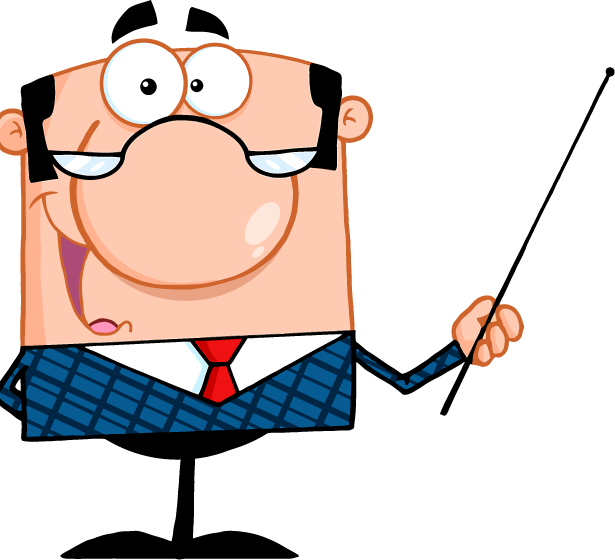 Тест для 8 класса
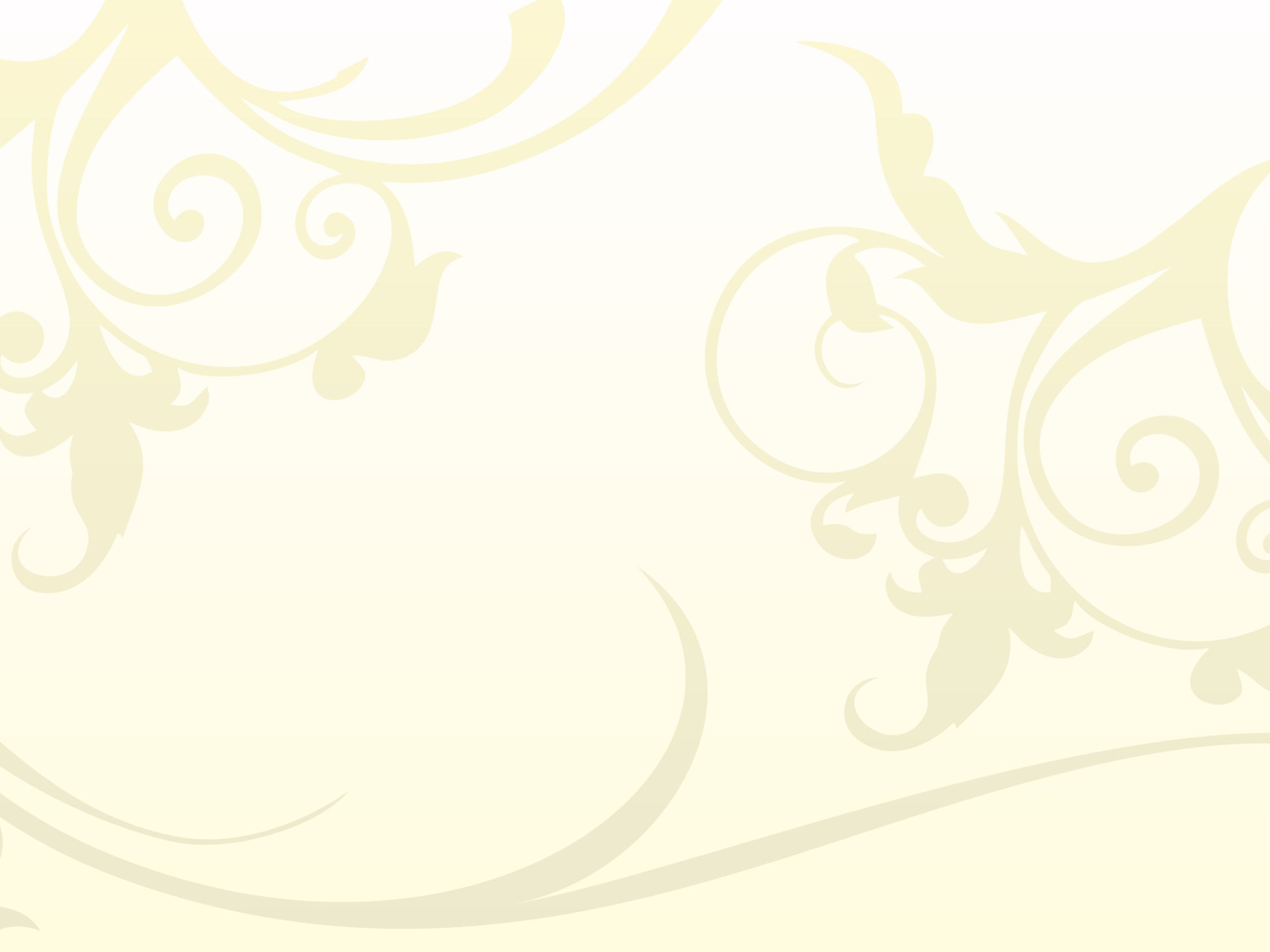 1. Сведения об объектах окружающего нас мира это:
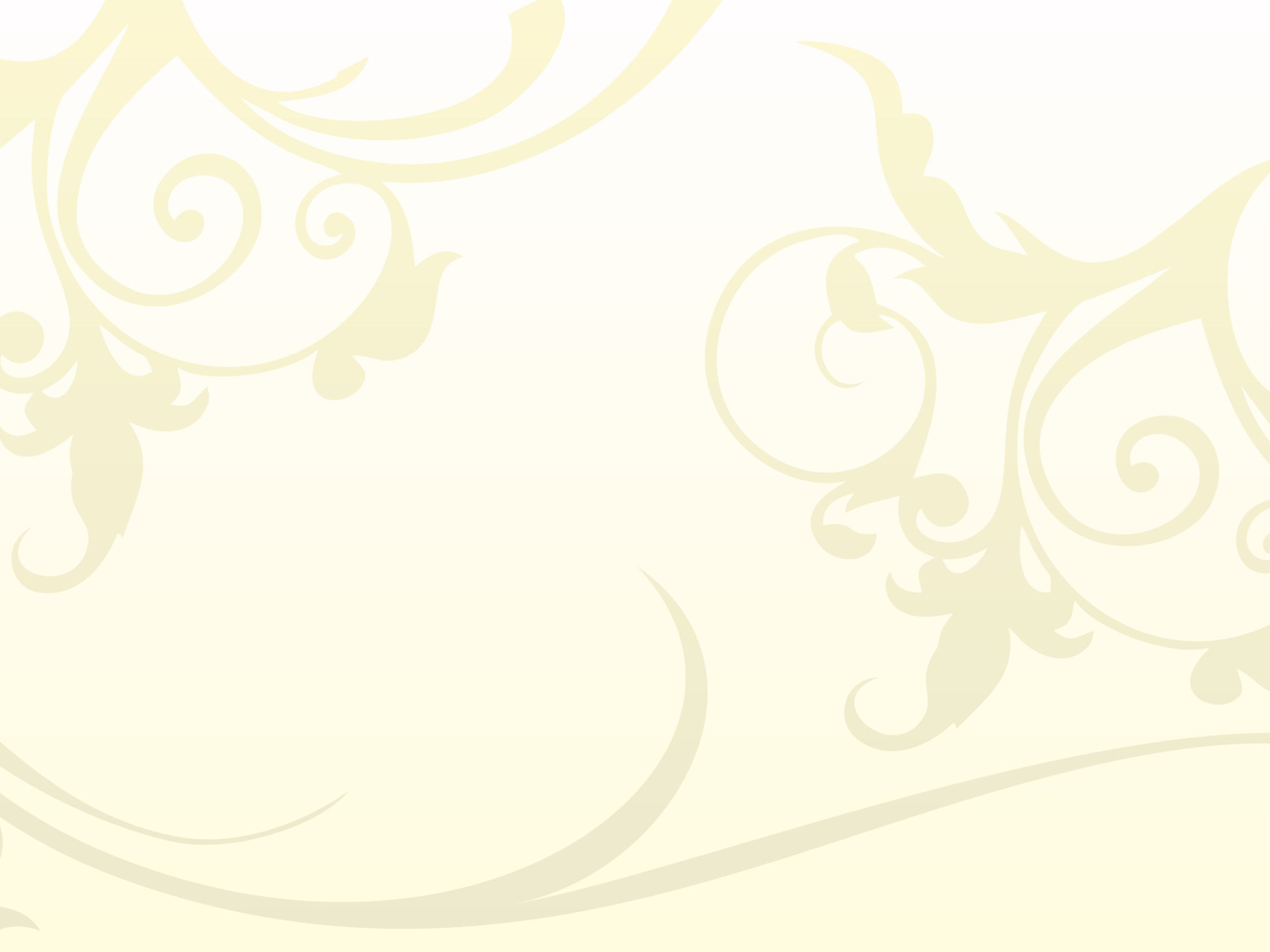 2. Информацию, изложенную на доступном для получателя языке называют:
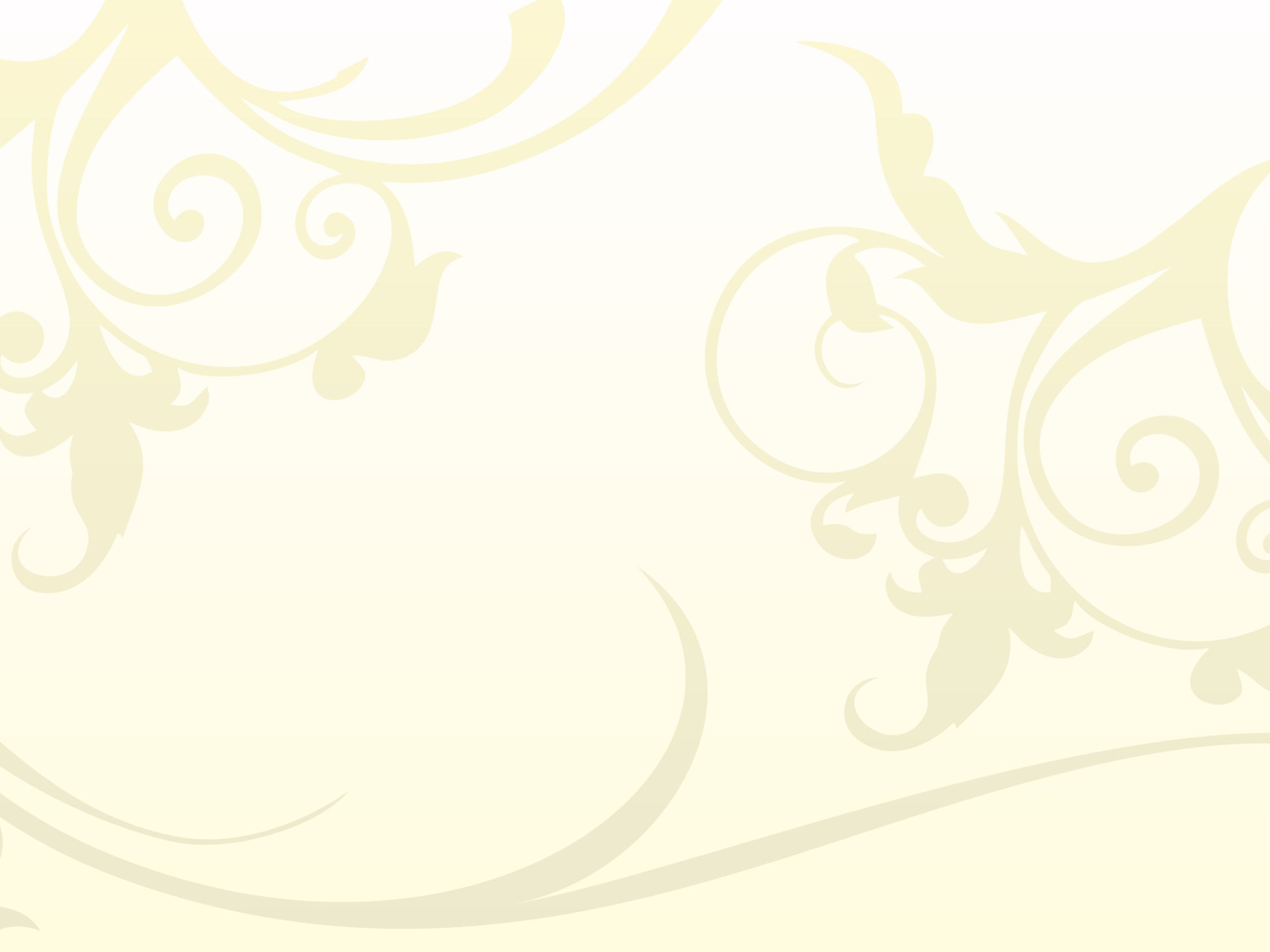 3. Наибольший объем информации человек получает при помощи:
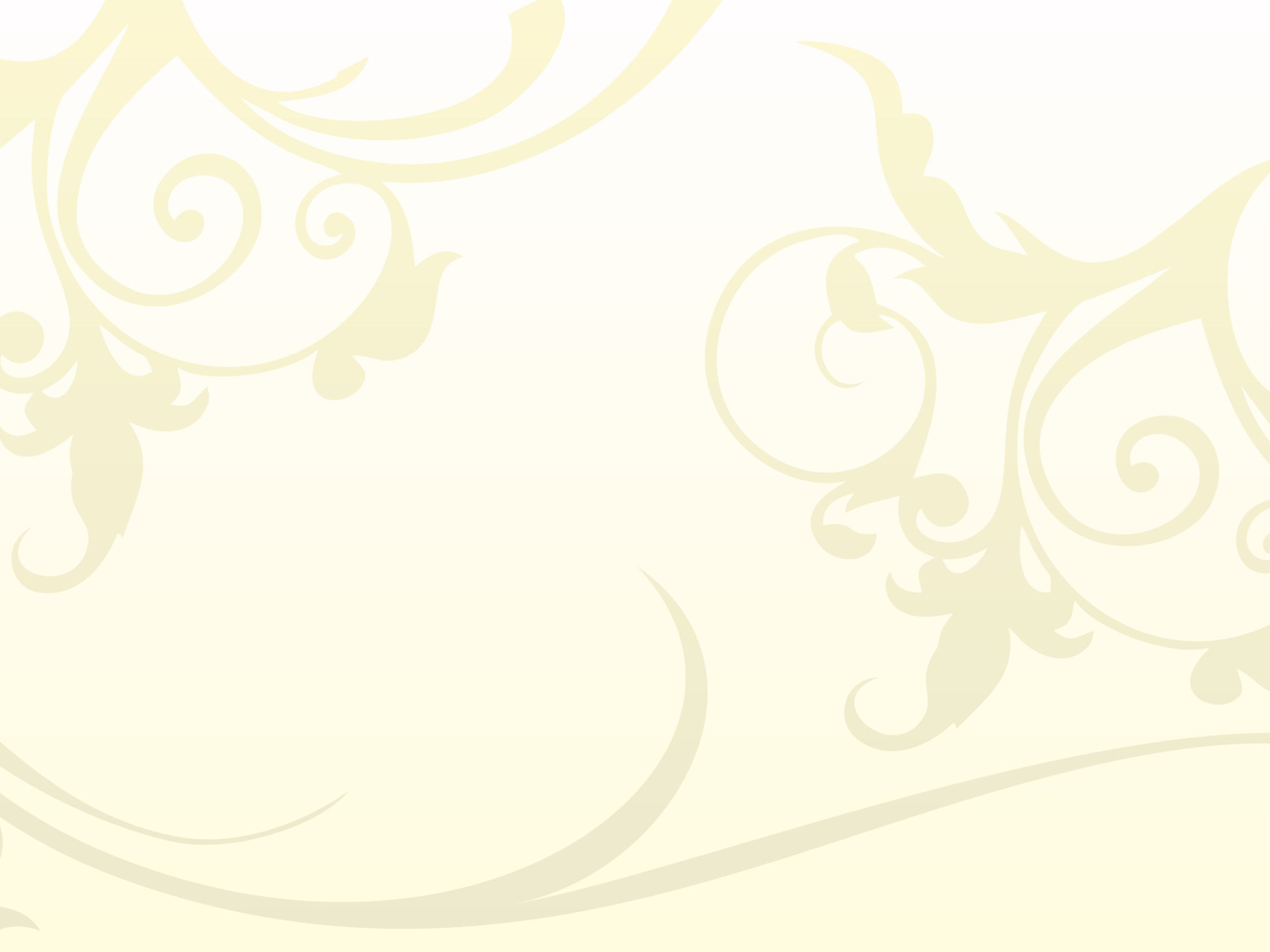 Тест по информатике
Всего заданий
Выполнено верно
Процент верного выполнения
Оценка